Педагогический проект «Ловкие пальчики» (развитие  мелкой моторики)Ирина Петровна Боваучитель-логопедМБДОУ д/с ОВ№6ст. кущёвская краснодарского края
Проект «Ловкие пальчики»
«Истоки способностей и дарований
детей – на кончиках их пальцев.
Чем больше уверенности в движениях
детской руки, тем тоньше взаимодействие руки
с орудием труда, сложнее движения,
ярче творческая стихия детского разума.
А чем больше мастерства в детской руке, тем ребенок умнее…»

В.А. Сухомлинский
Паспорт проекта
Тип:   практико-ориентированный, средней продолжительности, открытый, групповой.

Количество воспитанников:  12

Широта охвата содержания: развитие речи, посредством активизации тонких движений пальцев рук. 

Форма представления:  слайдовая презентация .

                                                                                                  .
Аннотация проекта
Разработанный проект представляет собой систематизированный материал по развитию мелкой моторики, применяемый во всех видах логопедических занятий, для преодоления речевых нарушений у детей с ОНР



В проекте отражено практическое применение  материала для решения выше указанной проблемы.
Разнообразие предлагаемых игровых упражнений и практических заданий способствует повышению уровня заинтересованности детей.
Применение данного материала способствует:
            -формированию навыков правильного произношения,  т.к. сокращаются сроки в процессе постановки и автоматизации звука;                                          
           -развитию речи в целом.
 Занятия проводятся в игровой форме. Во время игры максимально реализуется ситуация успеха, следовательно, работа происходит естественно, не возникает психического напряжения.

 .
Актуальность
Актуальность работы по развитию мелкой моторики детей обусловлена и возрастными психологическими и физиологическими особенностями детей: в  дошкольном возрасте интенсивно развиваются структуры и функции головного мозга ребенка, что расширяет его возможности в познании окружающего мира. Воспитателю, организуя разнообразную деятельность детей с предметами, игрушками и природными объектами, важно активизировать у детей сенсорные основы познания, учить малышей использовать разные органы чувств для получения информации об окружающем мире: зрение, слух, обоняние, тактильные ощущения.
Проблемные вопросы
Чем обусловлена необходимость развития мелкой моторики у дошкольника?

Как более эффективнее использовать игры и игровые упражнения во всех логопедических занятиях?

Чем разнообразить задания, чтобы избежать у детей утомляемости и повысить их интерес к занятиям?



                                                                              

                                                                                                       .
Гипотеза
Если ребенку систематически развивать тонкую моторику пальцев рук, то он успешнее преодолеет речевые нарушения.

                                              Участники проекта
Воспитанники, учитель-логопед, родители






.
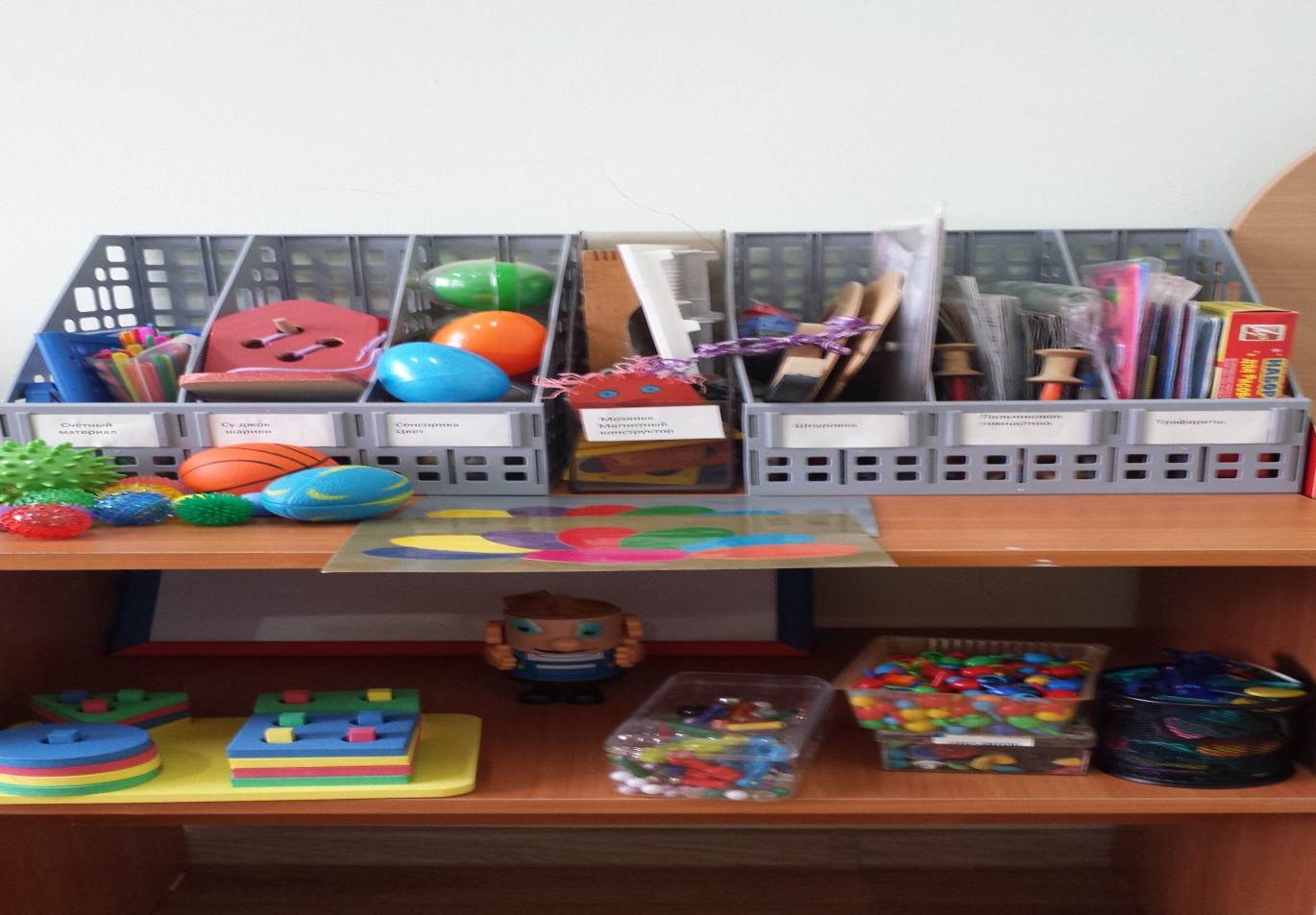 Здоровье сберегающие технологии
Развитие мелкой моторики, посредством разнообразных практических заданий, используемых на всех видах логопедических занятий. 
Совершенствование координации пальцев рук.
Использование релаксации.
                           Цель:
Развивать пальчиковую моторику рук используя традиционные и нетрадиционные методы.
Задачи
Стимулировать развитие речи через активизацию движений пальцев рук.
 Развивать изобразительные и графические навыки.
Повысить уровень зрительно-двигательной координации, моторной ловкости.
Развивать двигательную память, произвольность и точность движений. 
Развивать способности координированной работы рук со зрительным восприятием.
Развивать  творческой активности, пространственного мышления, фантазии.
Формировать умения воплощать свои идеи в художественный образ.
Воспитывать уважительного отношения к своему и чужому труду
УСЛОВИЯ РЕАЛИЗАЦИИ ПРОЕКТА
Заинтересованность родителей в результатах коррекционной работы.
Подборка и разработка специальных заданий.                   Интерес детей к занятиям.
                             Сроки:
Проект рассчитан на 3 месяца ( декабрь-февраль)
                            Этапы проекта:
Подготовительный
Диагностический
Основной
Заключительный
Подготовительный этап
Диагностический этап
Диагностика воспитанников проводилась с помощью тестовых заданий для определения ведущей руки ребенка и диагностических заданий для выявления уровня сформированности мелкой
моторики пальцев (Бачина О.В., Коробова Н.Ф.    практическое   пособие   для    педагогов    и родителей)
 
Задачи
Выявить уровень сформированности у детей навыков  продуктивной деятельности;
Выявить уровень сформированности навыков самообслуживания у воспитанников.
определить уровень развития мелкой моторики каждого ребенка на момент обследования;
Основной этап
Реализация проекта
(создание предметно-развивающей среды в группе, изготовление дидактических пособий, проведение занятий, подбор и оформление наглядно – информационного и консультативного материала для родителей ) .
 Данный этап содержит практические мероприятия по развитию мелкой моторики рук детей  дошкольного возраста:
Работа с детьми по всем образовательным областям:
в процессе НОД (продуктивной деятельности);
индивидуальной работе;
самообслуживание;
использование нетрадиционных приемов 
 Совместная деятельность с родителями . 
Заключительный этап: 
Анализ результатов проделанной работы, подведение итогов реализации проекта. Диагностика развития мелкой моторики на конец  проекта.
Предполагаемые результаты реализации проекта:
Развитие мелкой моторики и координации пальцев рук воспитанников до уровня соответствующего данному возрасту.
Овладение разными видами трудовой деятельности.
Умение создавать художественный образ своего изделия.
Овладение приемами работы с разными инструментами.
Овладение нормами этики поведения.
Основные принципы (правила) работы педагога при реализации проекта:
Принцип доступности- обучение и воспитание ребенка осуществляется в доступной, привлекательной и соответствующей его возрасту форме: игры, чтения литературы, рассматривание иллюстраций, продуктивной деятельности.
Принцип гуманности предполагает индивидуально- ориентированный подход и всестороннее развитие личности ребенка.
Принцип деятельности- развитие мелкой моторики осуществляется через различные виды детской деятельности.
Принцип интеграции- необходимость взаимодействия всех субъектов педагогического процесса в данном направлении.
Принцип системности- решение задач в системе всего учебно- воспитательного процесса и всех видах деятельности в рамках МДОУ, города и семьи.
Принцип преемственности- организация и поддержание связей между возрастными категориями, учет разно уровневого и развития.
Приемы Су –Джок терапии:
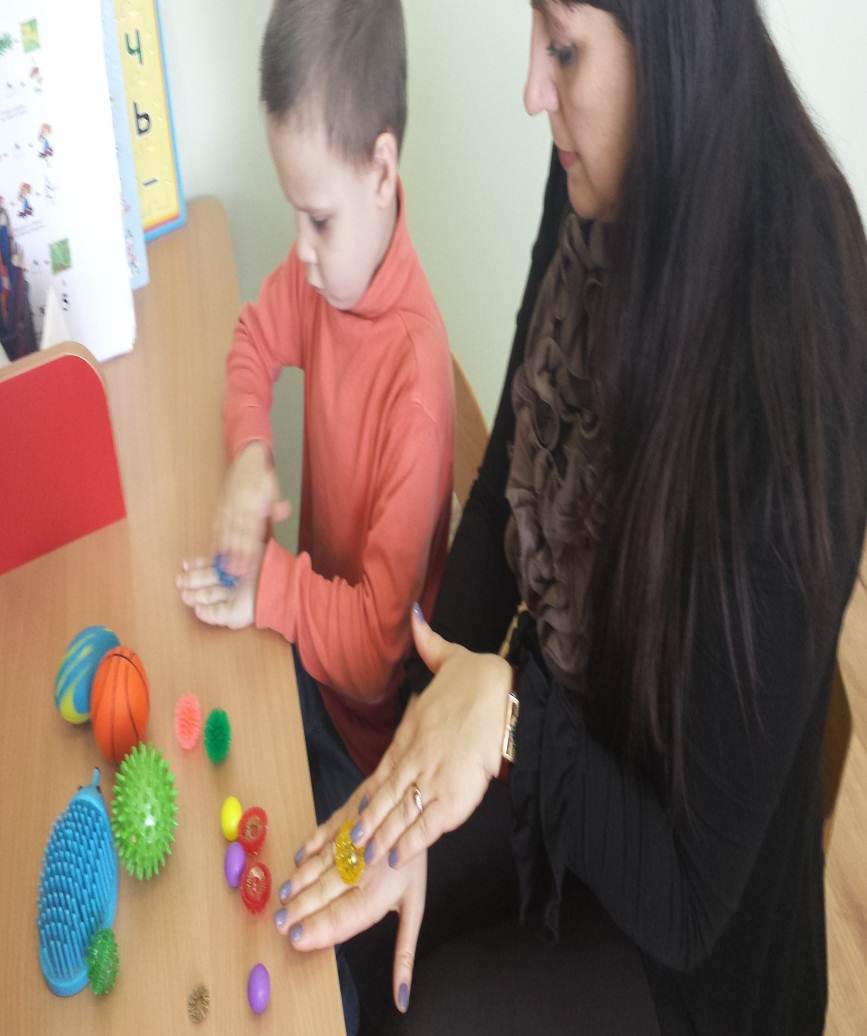 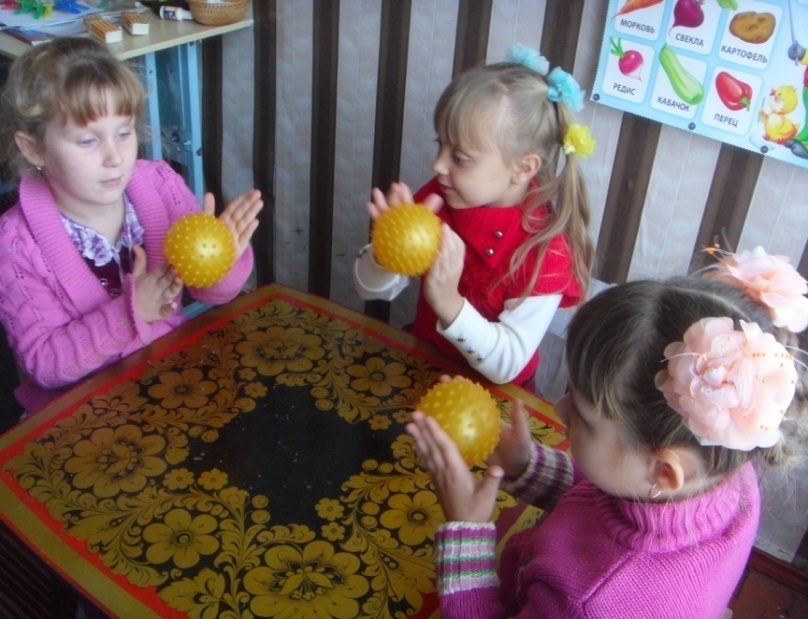 Работа по мелкой моторике: палочки и бросовый материал
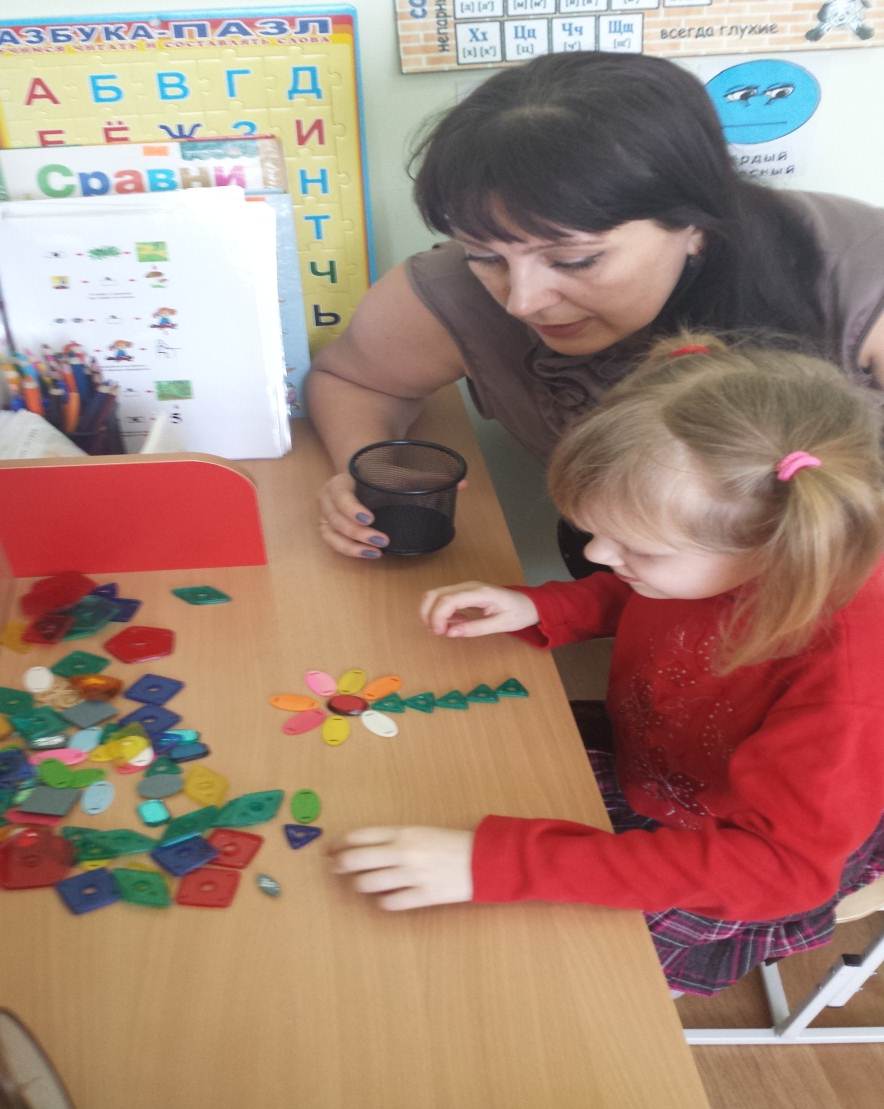 Нетрадиционное рисование  вилкой и гуашью
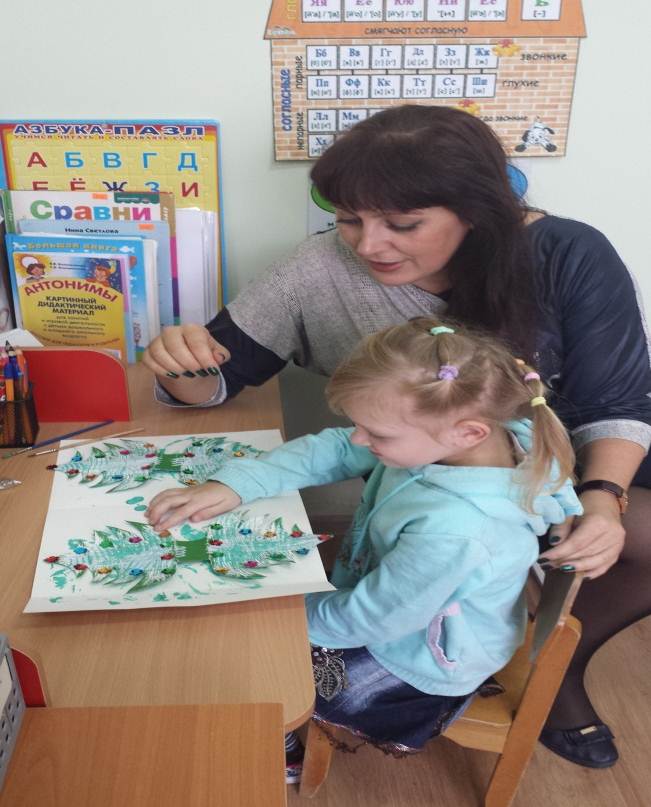 3D КАРТИНА СВОИМИ РУКАМИ. «Подарим частичку своих сердец»
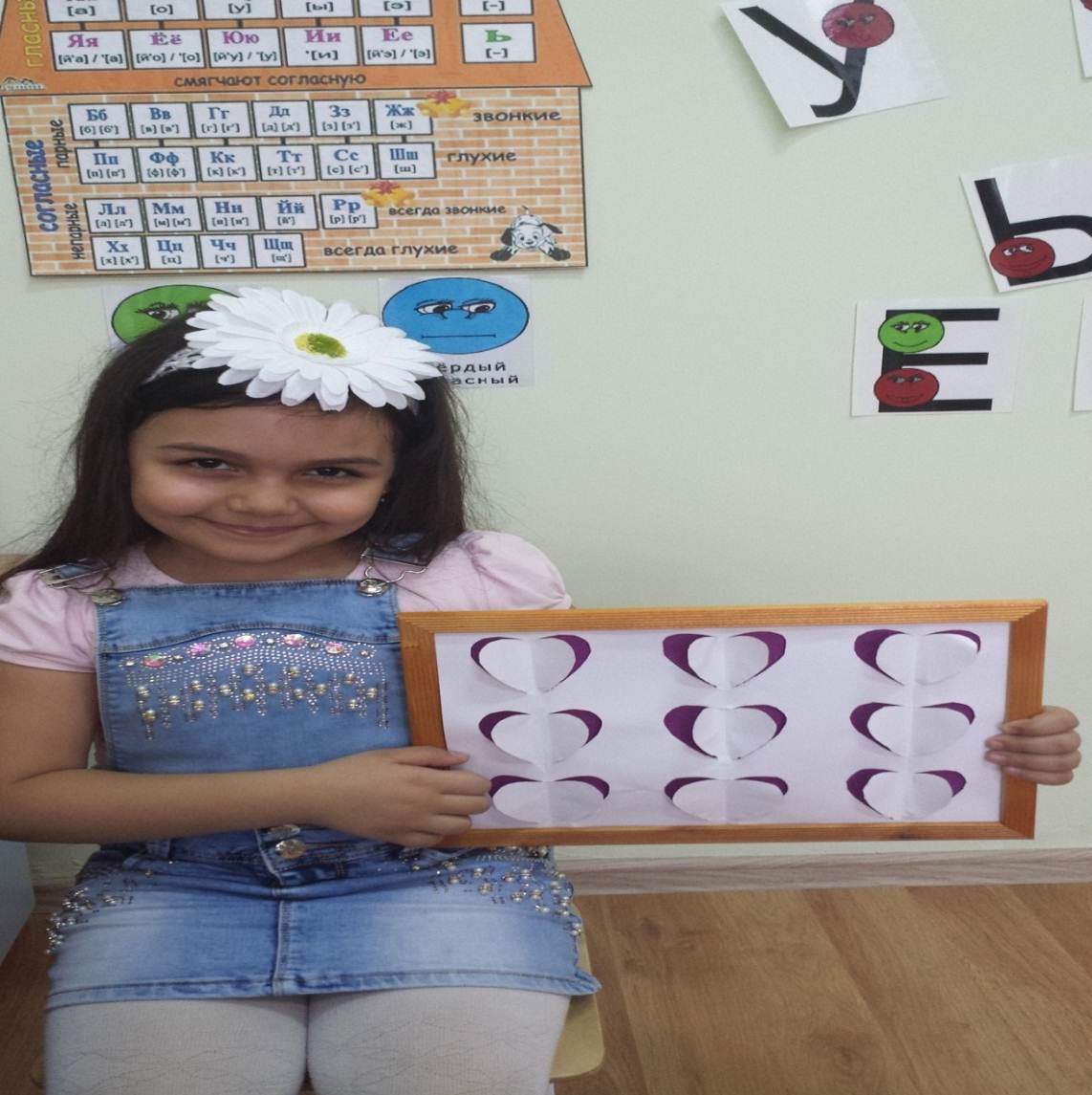 РИСОВАНИЕ   НА  МАНКЕ
Нетрадиционое рисование солью и клеем на стекле, солью и гуашью
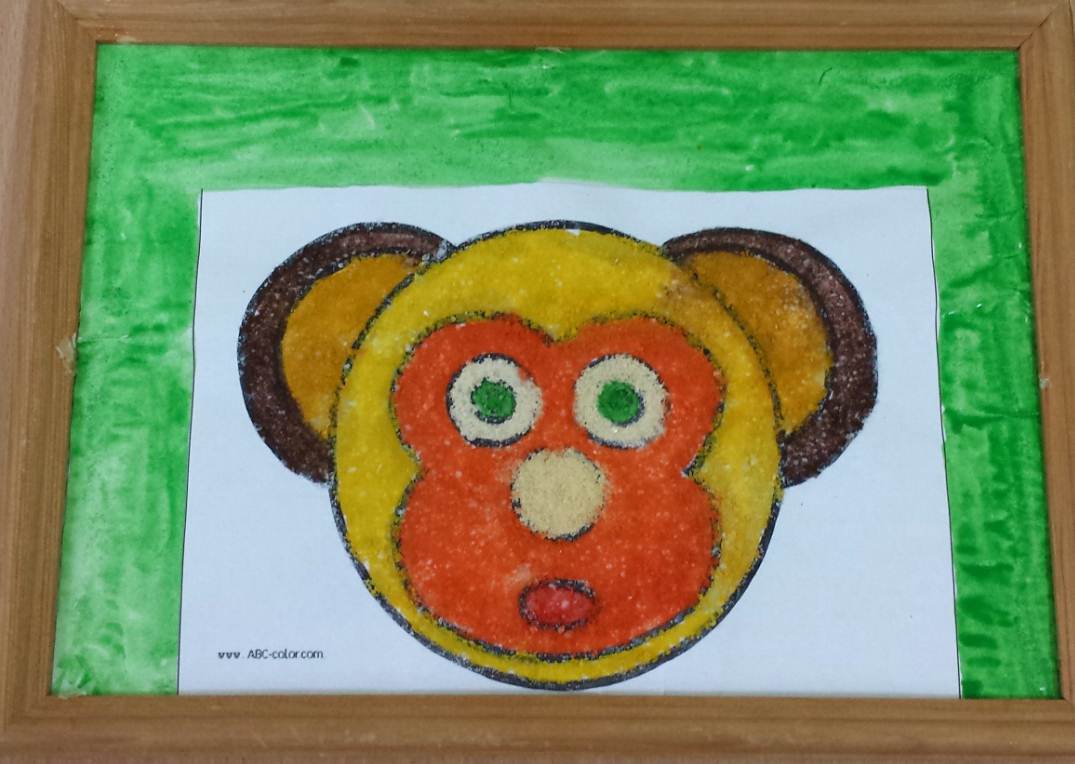 Нетрадиционое рисование солью и клеем
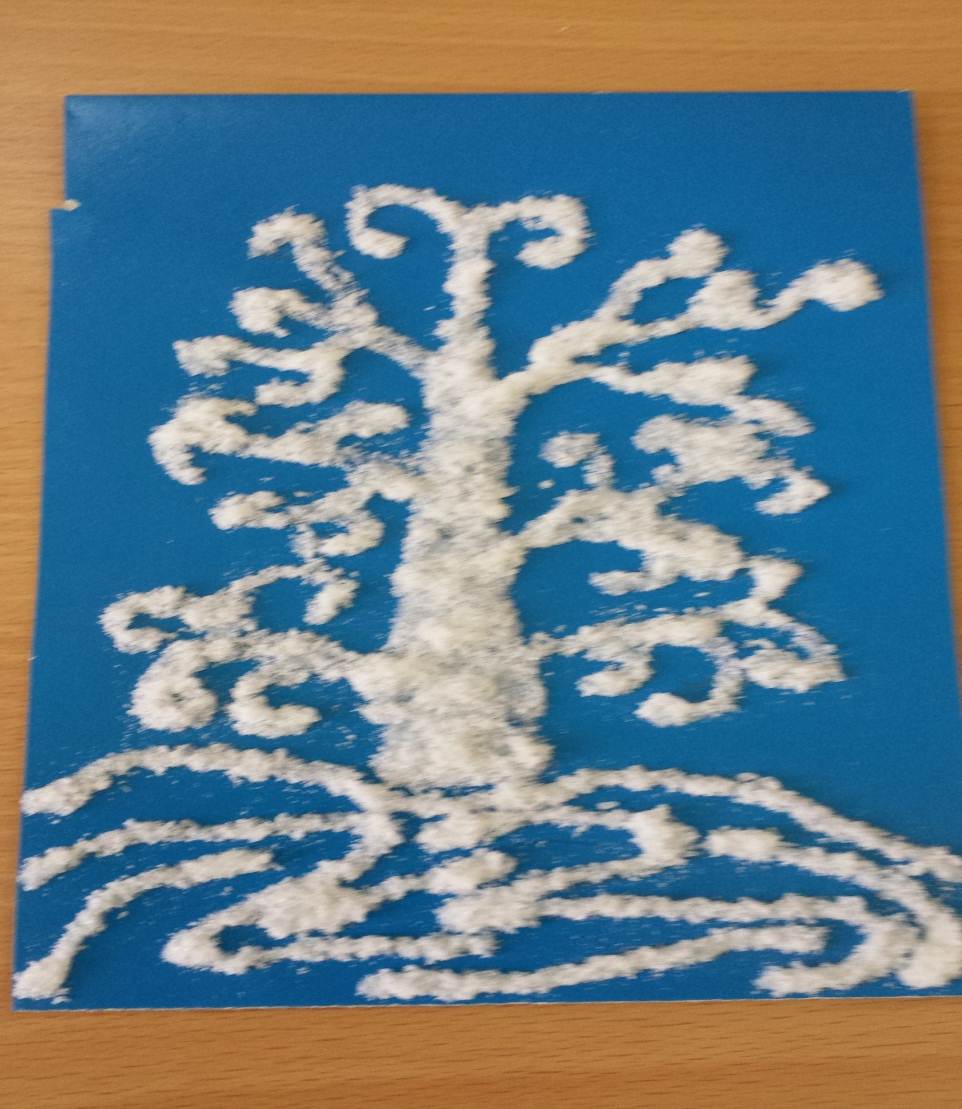 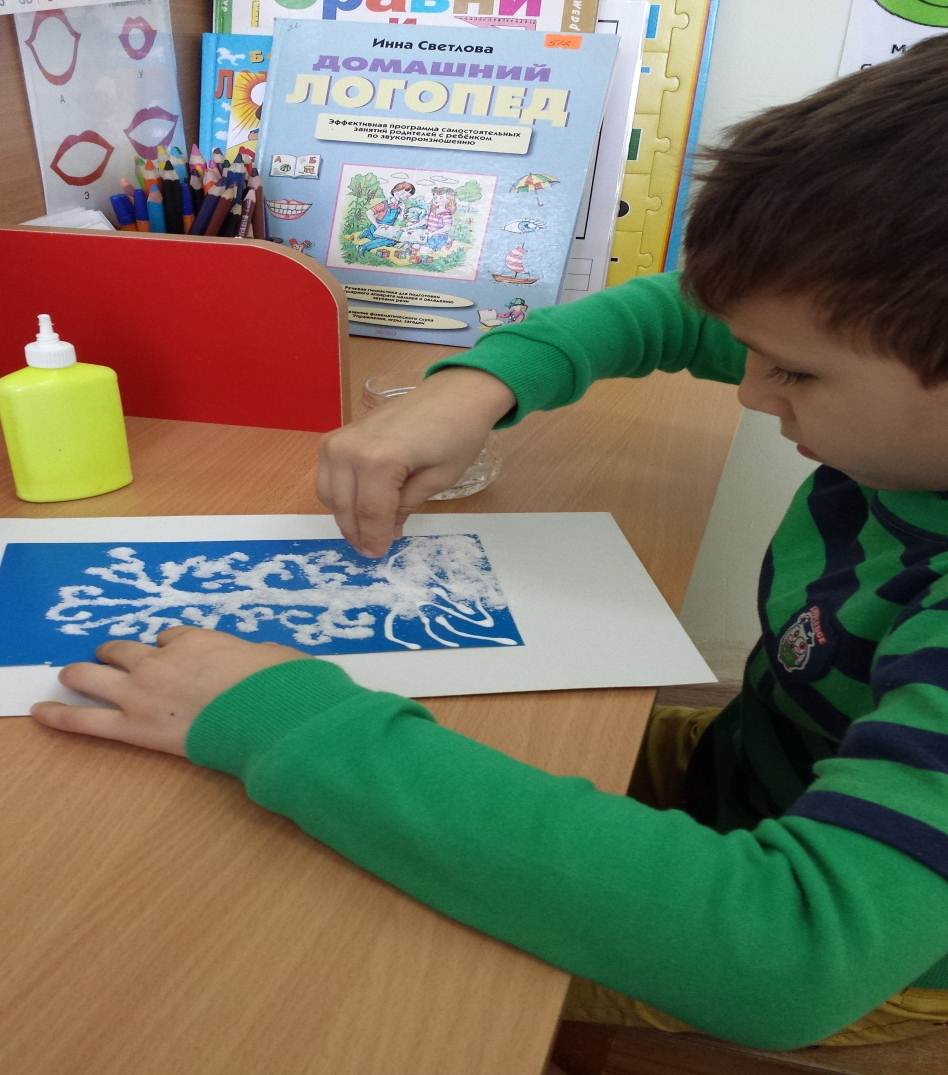 Каплятеропия прекрасная подготовка руки к письму
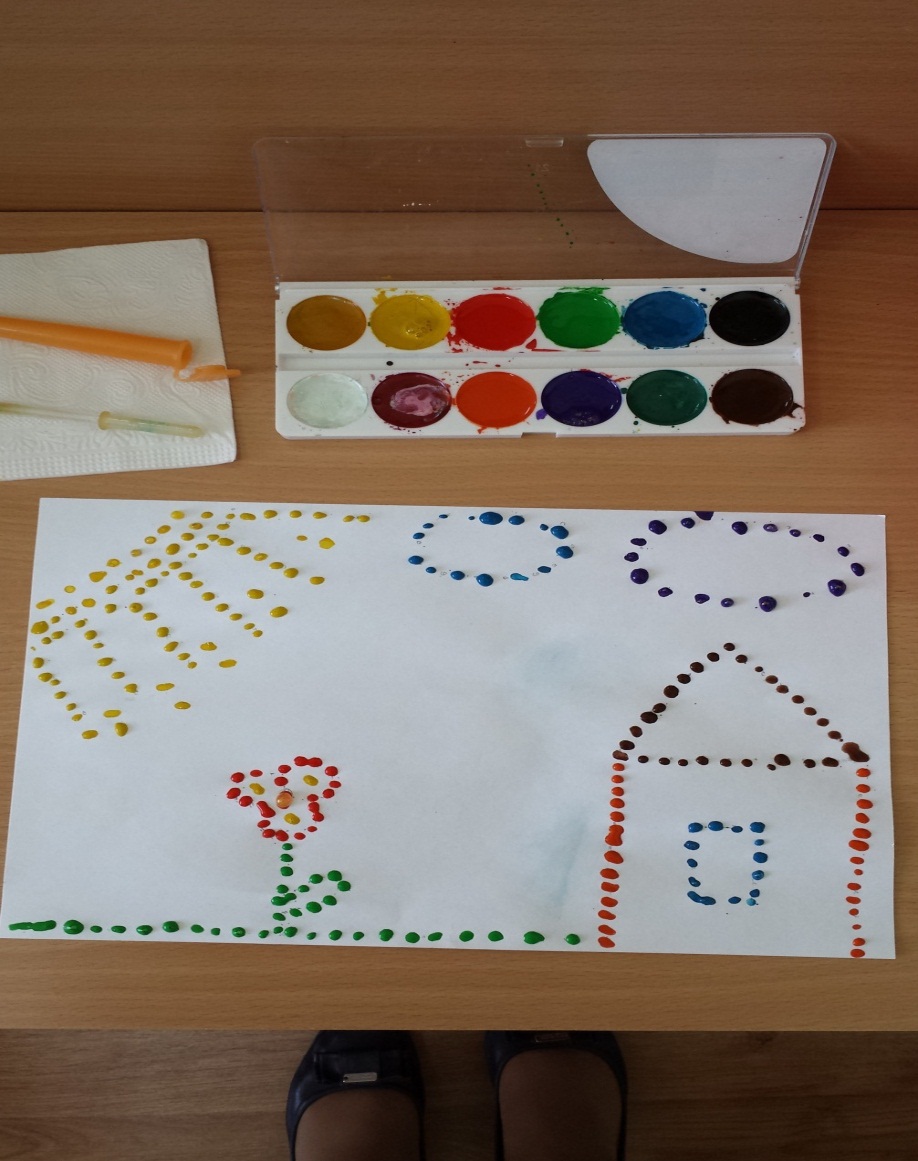 Рисование ватой на бархатной бумаге
Работа в тетрадях по подготовке руки к письму
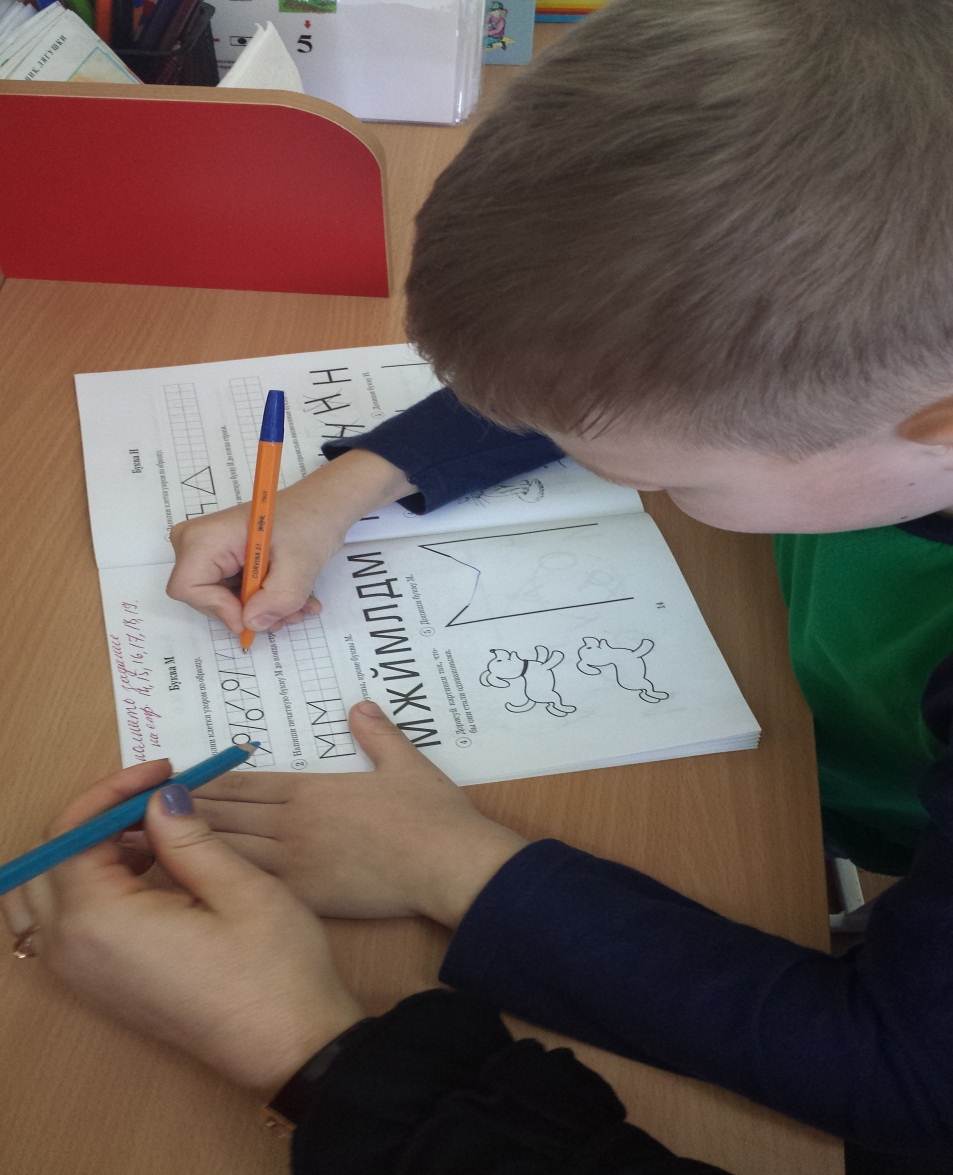 Подарки к новому году
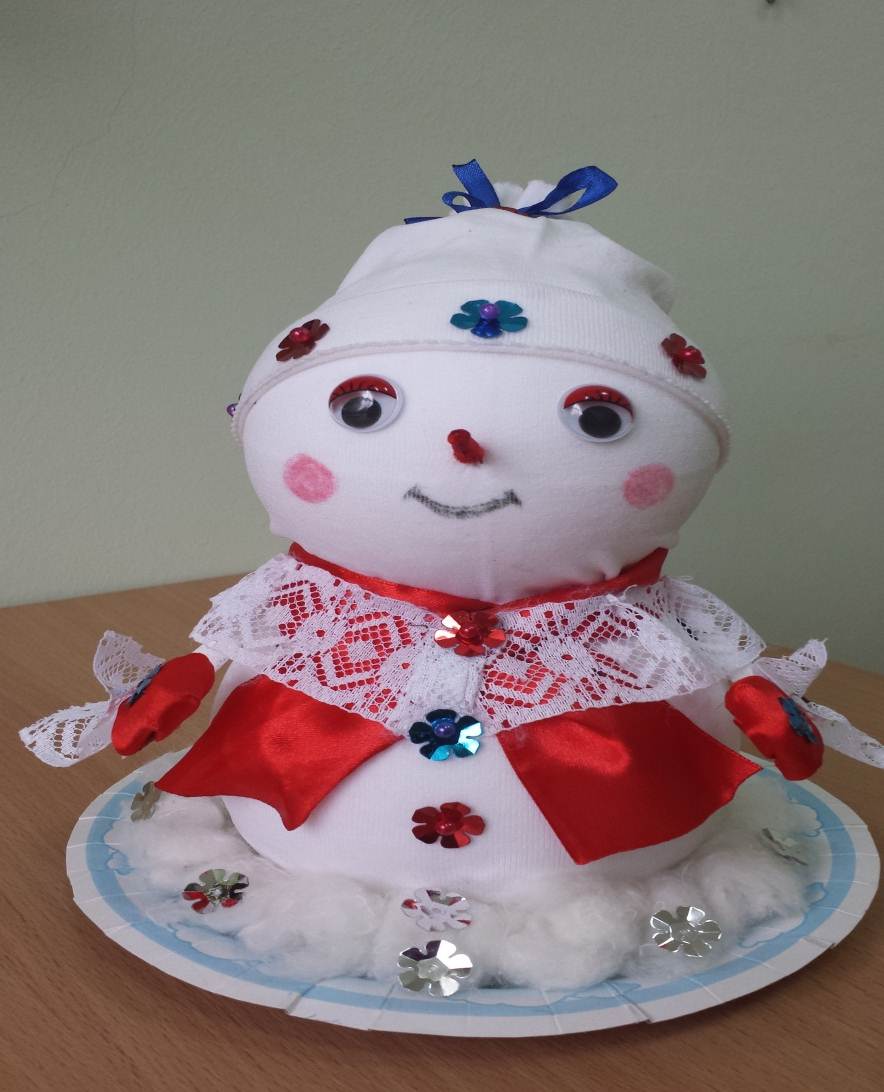 Участие в конкурсе: «Кормушки для птиц»
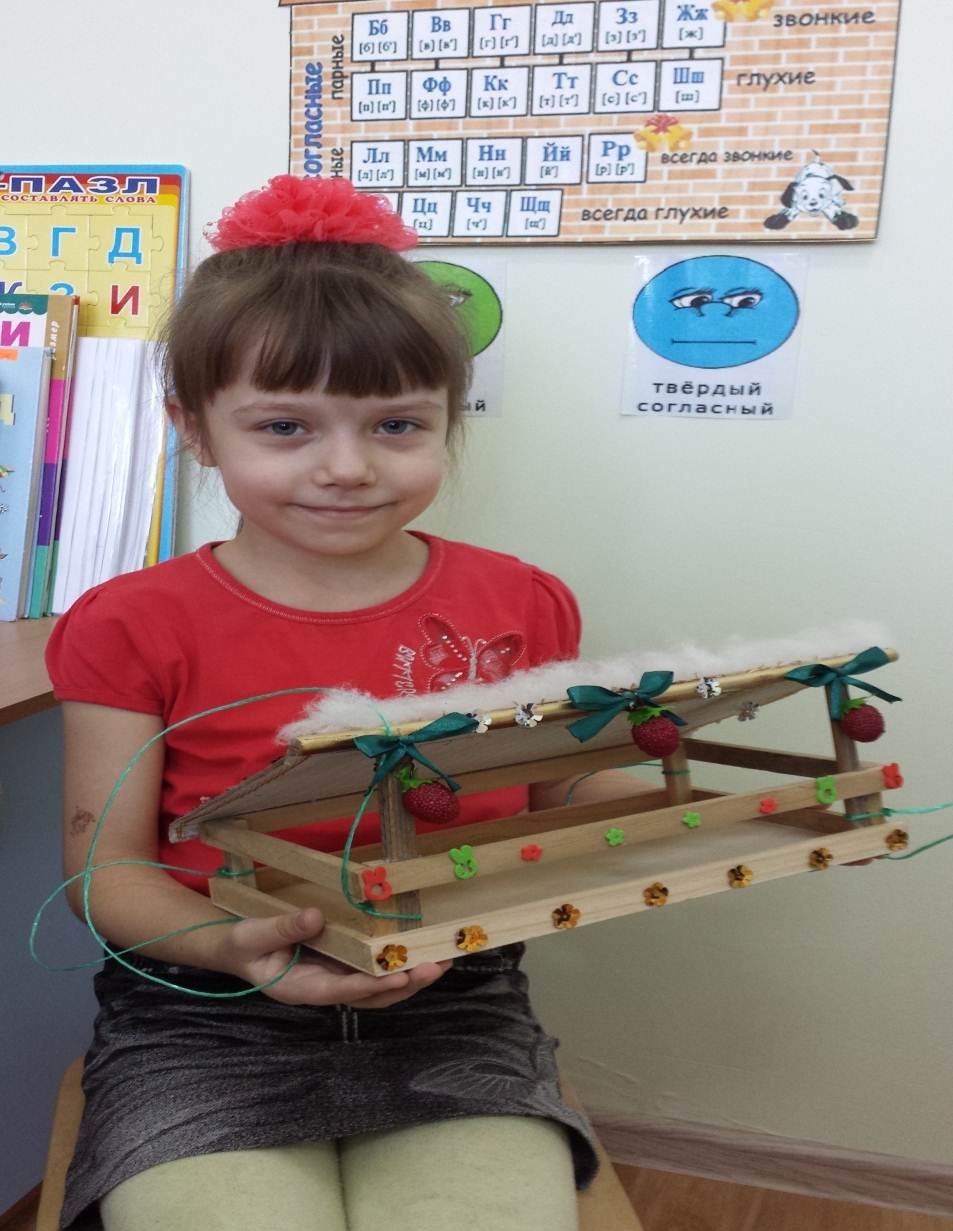 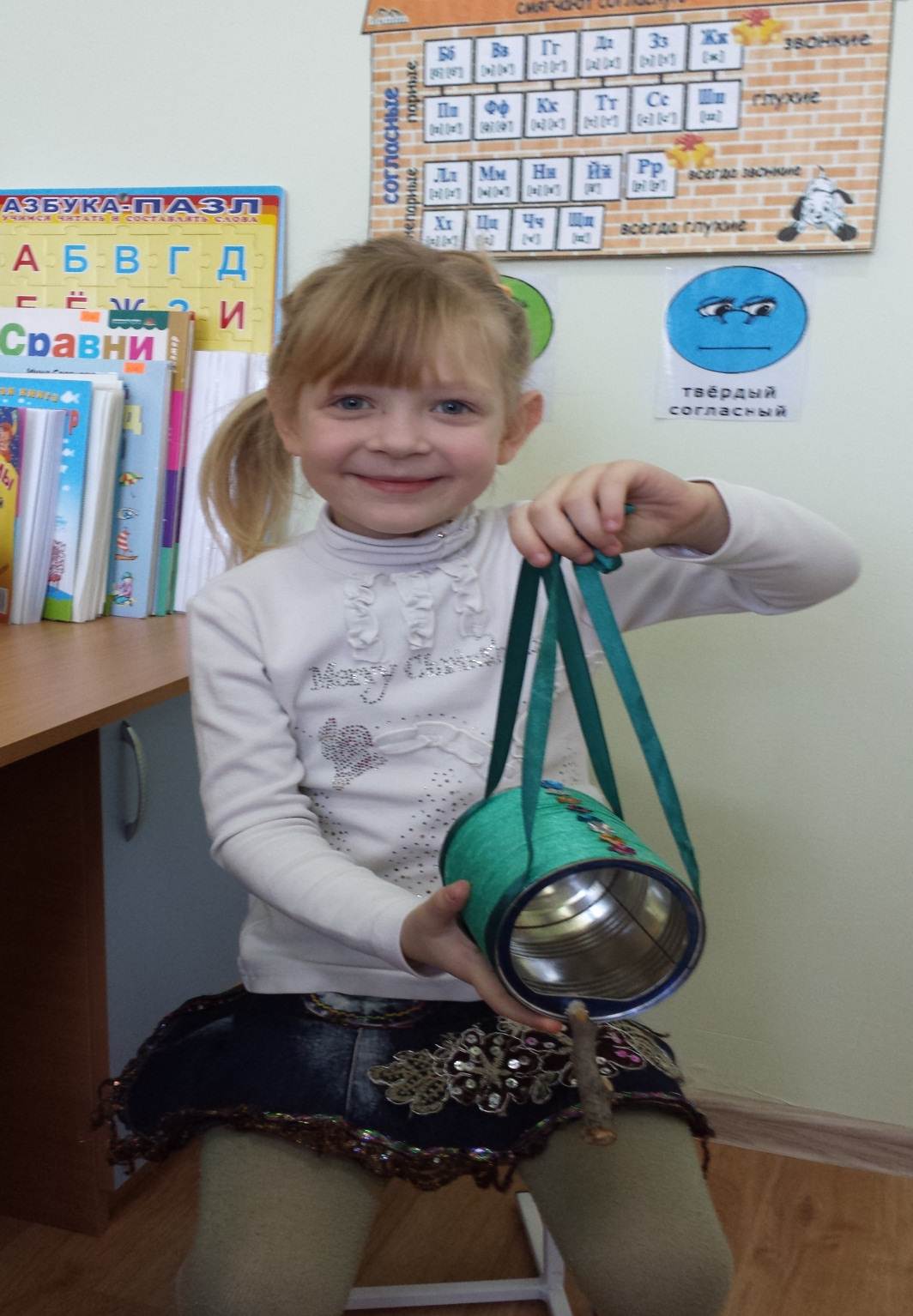 кормушки
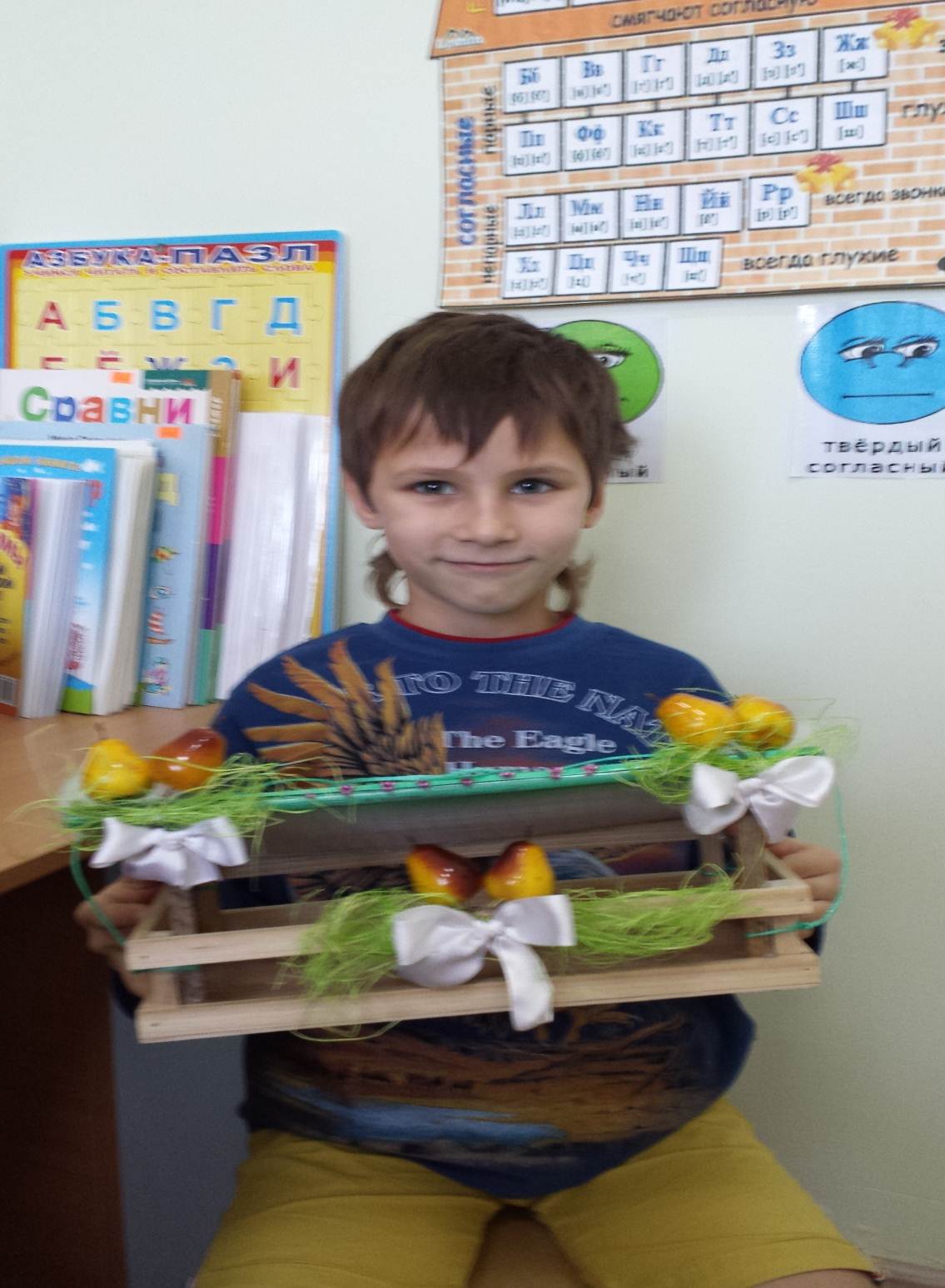 поделки
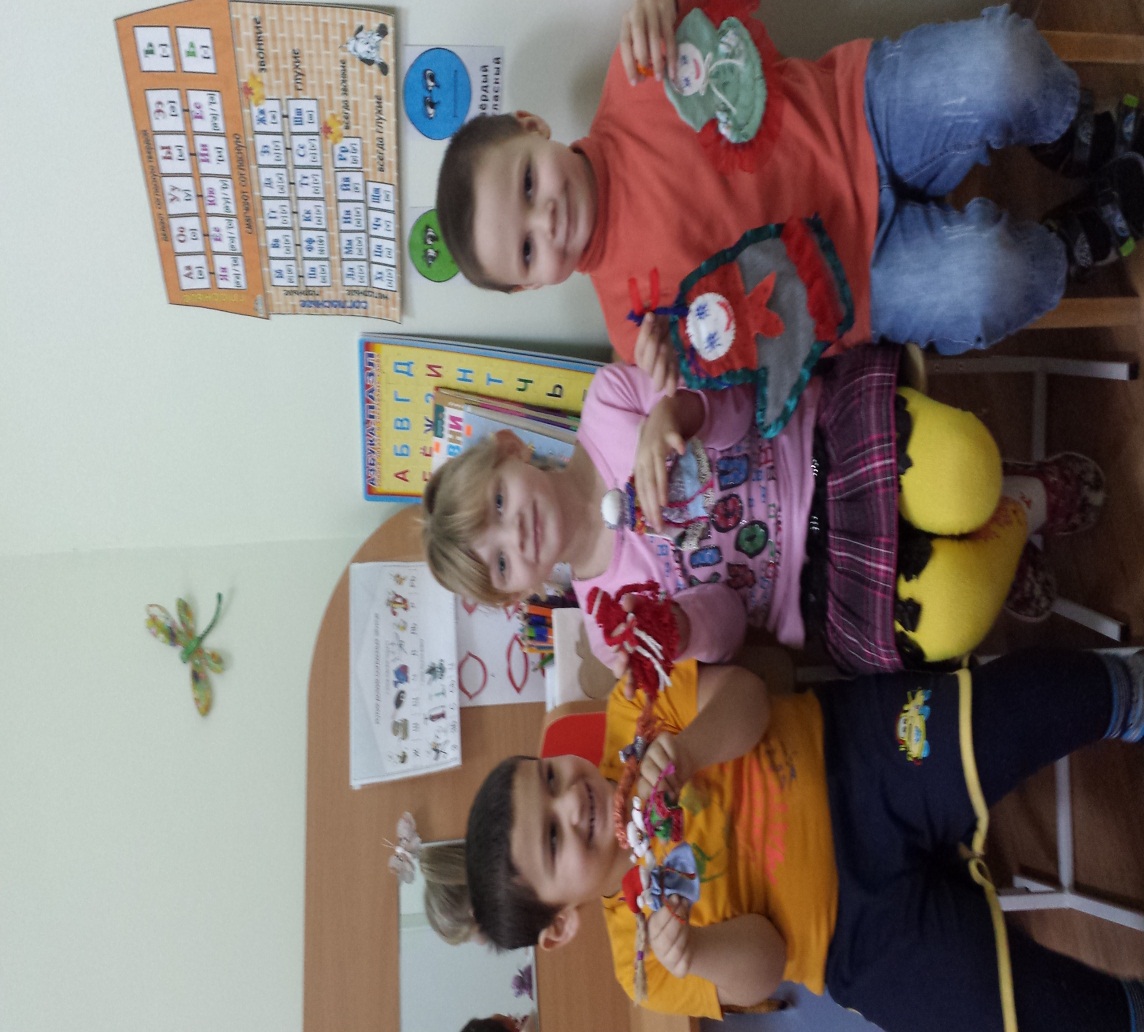 техника рисования пластилином
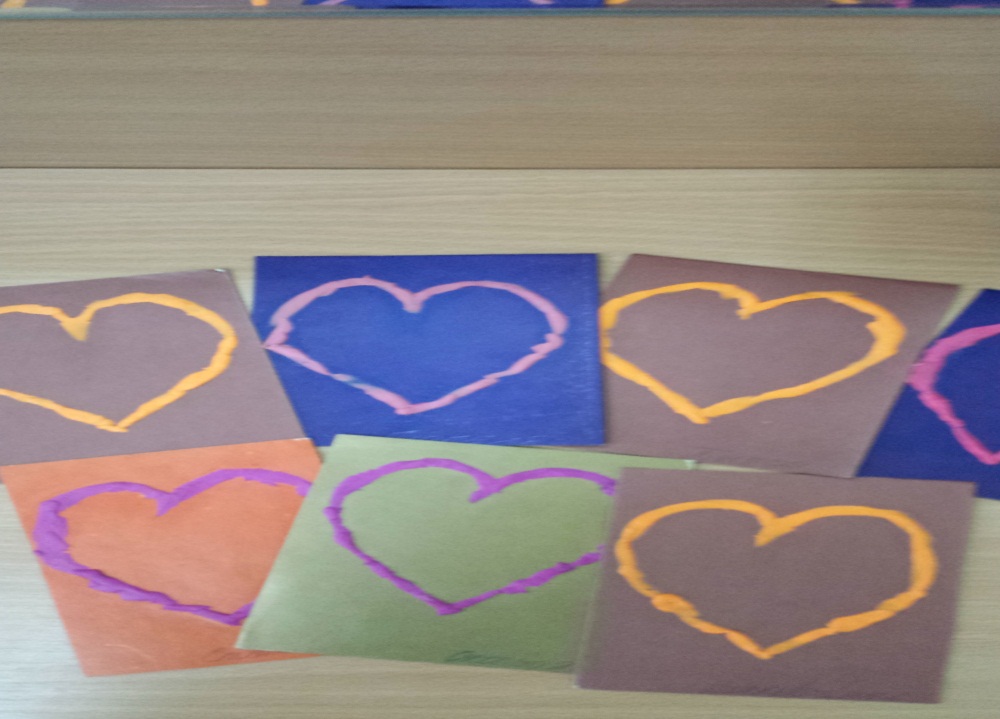 Упражнения с карандашом и катушкой; игра-водилочка; игры со спичками; игры с пальчиками; комплексы гимнастики для пальчиков
Шнуровки; ходящие фигурки; игры с лентами; игры с геометрическими фигурами
Мозаика; игры на закрепление цвета; магнитный конструктор; пуговицы и бросовый материал
Счётный материал и палочки; магнитные буквы и цифры; разные по структуре су-джок шарики
Диагностические задания для выявления уровня сформированности мелкой моторики пальцев ( О.В.Бабича Н.Ф. Коробова практическое пособие для педагогов и родителей)
Ход тестирования
Тестирующий даёт установку ребёнку положить на стол кисти обеих рук ладонями вверх
Последовательность выполнения заданий
1.Крепко сжать пальцы в кулачки, не поворачивая ладоней
2.Удерживать сжатые кулачки под счёт от 1 до 5
3.Под счёт раз, два сжимать и разжимать ладони (повторить 5-6 раз)
Тестирующий фиксирует полноту амплитуды отведения пальцев
АНАЛИЗ РЕЗУЛЬТАТОВ РАБОТЫРезультаты диагностики на начало реализации проекта показали,  что с высоким  уровнем развития мелкой моторики рук 20% воспитанников, 64% имели средний уровень, и 16%низкий.
РЕЗУЛЬТАТЫ ИССЛЕДОВАНИЯ
Повысилась эффективность коррекционно-логопедической работы.
Сократились сроки в процессе постановки и автоматизации звука.
Практически в полном объеме воспитанники овладели навыками самомассажа кистей рук.
Значительно расширился и обогатился словарь.
Наблюдается положительная динамика в формировании грамматических категорий.
Сформировались условия для последующего овладения навыком письма.
Повысилась мотивация к процессу обучения.
Результативность:
Используя данную систему с целью развития мелкой моторики рук детей  дошкольного возраста, я добилась определенных результатов. В процессе проведения повторной диагностики  прослеживается положительная динамика в развитии мелкой моторики рук детей. С высоким уровнем  36%воспитанникорв, средний уровень у 60%детей,  низкий – у 4%.
Кисти и пальцы детей приобрели хорошую подвижность, гибкость, исчезла скованность движений. В изобразительной деятельности дети демонстрируют хороший нажим, уверенные линии. Большинство детей достигло высокого уровня освоения продуктивных навыков и навыков самообслуживания 
Дети ознакомлены с нетрадиционными методами изобразительной деятельности
Заключение:
В результате проделанной работы я пришла к заключению, что целенаправленная, систематическая и планомерная работа по развитию мелкой моторики рук у детей дошкольного возраста во взаимодействии с родителями способствует формированию интеллектуальных способностей, положительно влияет на речевые зоны коры головного мозга, а самое главное – способствует сохранению физического и психического здоровья ребенка. И все это напрямую готовит его к успешному обучению в школе
В дальнейшем я буду продолжать искать новые методические приемы, которые будут способствовать развитию мелкой моторики рук, общей моторики, самостоятельности, которые будут формировать интерес к различным видам деятельности.
ВЫВОД
Уровень развития тонкой моторики и координации движения рук – один из основных показателей, как  речевого развития детей, так и интеллектуального, и следовательно, готовности к школьному обучению.  
  Использованная система дала положительный результат в работе по развитию мелкой моторики детей дошкольного возраста.

Информационные ресурсы: Большакова С.Е. Формирование мелкой моторики. Игры и упражнения, М. Гном, 2005. 
Лопухина И. Логопедия. Речь, ритм, движение. С-П, 1997.
Ткаченко Т. А. Если дошкольник плохо говорит, С-П, 1997.
Ткаченко Т. А. Развиваем мелкую моторику, Эксмо, 2005.
Цвынтарный В. В. Играем пальчиками и развиваем речь, Санкт-Петербург, 1996. 
Информационные ресурсы:
 
http://festival.1september.ru/
http://nsportal.ru
http://nsportal.ru